ΗΥ215 - Εφαρμοσμένα Μαθηματικά για Μηχανικούς
Διαλεξη 17η
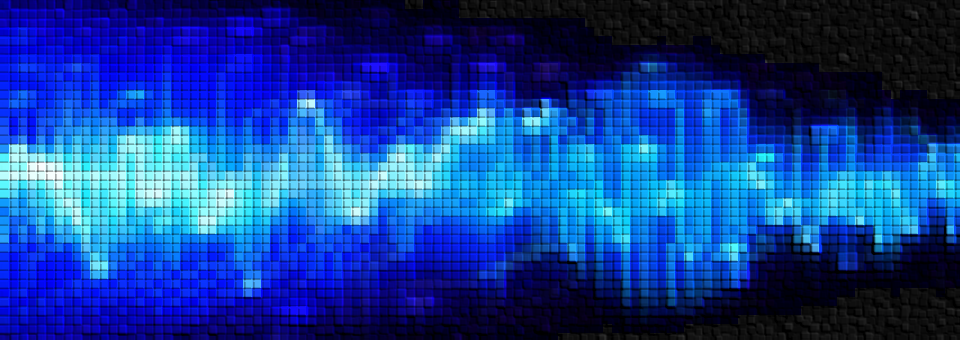 Συστήματα στο χώρο του Laplace
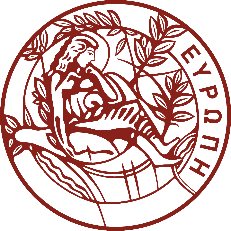 HY215 - Εφαρμοσμένα Μαθηματικά για Μηχανικούς                    			                 Πανεπιστήμιο Κρήτης, Τμήμα Επιστήμης Υπολογιστών
Εφαρμοσμένα Μαθηματικά για Μηχανικούς
HY215 - Εφαρμοσμένα Μαθηματικά για Μηχανικούς                    			                 Πανεπιστήμιο Κρήτης, Τμήμα Επιστήμης Υπολογιστών
Εφαρμοσμένα Μαθηματικά για Μηχανικούς
HY215 - Εφαρμοσμένα Μαθηματικά για Μηχανικούς                    			                 Πανεπιστήμιο Κρήτης, Τμήμα Επιστήμης Υπολογιστών
Εφαρμοσμένα Μαθηματικά για Μηχανικούς
HY215 - Εφαρμοσμένα Μαθηματικά για Μηχανικούς                                                                   Πανεπιστήμιο Κρήτης, Τμήμα Επιστήμης Υπολογιστών
Εφαρμοσμένα Μαθηματικά για Μηχανικούς
HY215 - Εφαρμοσμένα Μαθηματικά για Μηχανικούς                                                                   Πανεπιστήμιο Κρήτης, Τμήμα Επιστήμης Υπολογιστών
Εφαρμοσμένα Μαθηματικά για Μηχανικούς
HY215 - Εφαρμοσμένα Μαθηματικά για Μηχανικούς                                                                   Πανεπιστήμιο Κρήτης, Τμήμα Επιστήμης Υπολογιστών
Εφαρμοσμένα Μαθηματικά για Μηχανικούς
HY215 - Εφαρμοσμένα Μαθηματικά για Μηχανικούς                                                                   Πανεπιστήμιο Κρήτης, Τμήμα Επιστήμης Υπολογιστών
Εφαρμοσμένα Μαθηματικά για Μηχανικούς
Εύρεση της κρουστικής απόκρισης ενός ΓΧΑ συστήματος
 Παράδειγμα:
HY215 - Εφαρμοσμένα Μαθηματικά για Μηχανικούς                                                                   Πανεπιστήμιο Κρήτης, Τμήμα Επιστήμης Υπολογιστών
Εφαρμοσμένα Μαθηματικά για Μηχανικούς
HY215 - Εφαρμοσμένα Μαθηματικά για Μηχανικούς                                                                   Πανεπιστήμιο Κρήτης, Τμήμα Επιστήμης Υπολογιστών
Εφαρμοσμένα Μαθηματικά για Μηχανικούς
HY215 - Εφαρμοσμένα Μαθηματικά για Μηχανικούς                                                                   Πανεπιστήμιο Κρήτης, Τμήμα Επιστήμης Υπολογιστών
Εφαρμοσμένα Μαθηματικά για Μηχανικούς
HY215 - Εφαρμοσμένα Μαθηματικά για Μηχανικούς                                                                   Πανεπιστήμιο Κρήτης, Τμήμα Επιστήμης Υπολογιστών
Εφαρμοσμένα Μαθηματικά για Μηχανικούς
HY215 - Εφαρμοσμένα Μαθηματικά για Μηχανικούς                                                                   Πανεπιστήμιο Κρήτης, Τμήμα Επιστήμης Υπολογιστών
Εφαρμοσμένα Μαθηματικά για Μηχανικούς
HY215 - Εφαρμοσμένα Μαθηματικά για Μηχανικούς                                                                   Πανεπιστήμιο Κρήτης, Τμήμα Επιστήμης Υπολογιστών
Εφαρμοσμένα Μαθηματικά για Μηχανικούς
Εύρεση της εξόδου ενός μη-ΓΧΑ συστήματος
 Παράδειγμα:
HY215 - Εφαρμοσμένα Μαθηματικά για Μηχανικούς                                                                   Πανεπιστήμιο Κρήτης, Τμήμα Επιστήμης Υπολογιστών
Εφαρμοσμένα Μαθηματικά για Μηχανικούς
Συνεχίζεται…
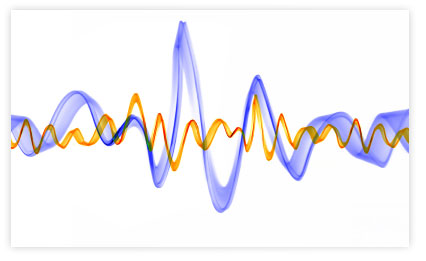